Latent Variable and Structural Equation Models: Bayesian Perspectives and Implementation.
Peter Congdon, Queen Mary University of London, School of Geography & Life Sciences Institute
Outline
Background
Bayesian approaches: advantages/cautions
Bayesian Computing, Illustrative BUGS model, Normal Linear SEM
Widening Applications
Spatial Common Factors (example of correlated units)
Nonlinear Factor Models
Case Studies
Background
LV and SEM models originate in  psychological and educational applications, but widening range of applications, including clinical research 
Latent variables (also called constructs, common factors etc.) based on sets of different indicators (or instruments, items, raters, etc), as against replicate readings on the same indicator
Multiple indicators are observed measures of underlying latent variable or variables: hence “measurement model”
Background
Structural equation models include both a measurement sub-model and a structural regression sub-model expressing interdependence between LVs. 
Can distinguish between endogenous (response LVs) and exogenous factors (LVs with predictor role).
Example: Structural Equation Model for Pharmacist Competencies (exogenous LV) in Improving Quality of Life (endogenous LV) of Cancer Patients 
Ref: Takehira et al, Pharmacology & Pharmacy, 2011, 2, pp 226-232
From Hoyle & Smith, 1994
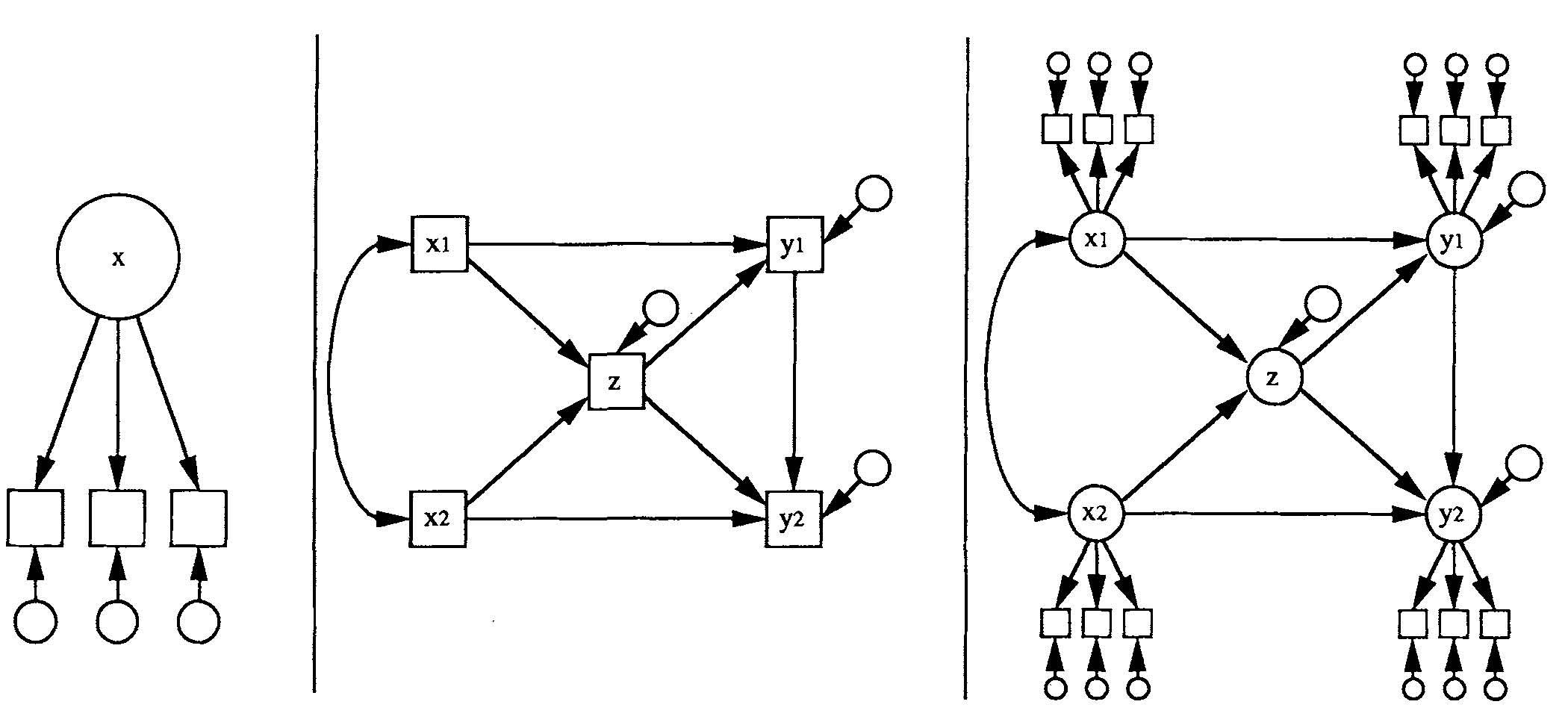 Background
Classical methods for metric data centred on normality and independence assumptions
Analysis & estimation can then be based to inputting covariance or correlation matrices between indicators. Original observations not considered.
Bayesian methods generally specify likelihood for observations as part of hierarchical model. Recent Bayesian applications extend to disease mapping, financial econometrics, genomics.
Background: Normal Linear Factor Model
Many applications involve simply a measurement model, without distinguishing endogenous and exogenous factors. For M metric indicators and factors  of dimension p, have normal linear factor model (subjects i)
         yi =  + i + i,			            
where  is M×1, loading matrix  is M×p, and errors i are normal. 

Number of identifiable parameters in  and cov(), is less than M(M+1)/2-M, namely total available parameters under conditional independence assumption whereby 
          Cov()=diag(2,2,…,2).
Advantages of/Cautions regarding Bayesian Approach
Advantages of Bayesian Approach 1
Straightforward to depart from standard assumptions such as multivariate normal likelihood and independent subjects.  Can consider skewed or otherwise non-normal errors, outliers, etc. 
Can allow for missing data on indicators (common in clinical applications) – and avoiding techniques such as pairwise or listwise deletion 
Can have factor scores correlated over units, e.g. over areas (spatial factors) or through time (dynamic factors in financial time series)
Can obtain full densities/ extended inferences for factor scores, exceedance probabilities, comparisons between subjects etc
Advantages of Bayesian Approach 2
Potential for Bayesian variable selection procedures
Select only significant loadings in exploratory factor analysis
Includes sparse factor analysis procedures (in genomics).
Select only significant regression effects in structural sub-models where causal links are not necessarily established.
Advantages of Bayesian Approach 3
Random effect models (of which LV/SEM models are subclass) can be fitted without using numerical methods to integrate out random effects. 
Wide range of inferences possible using MCMC sampling
Other options: potentially can obviate identification constraints by using hierarchical priors (conventionally define number of identified loadings and factor covariances as compared to M(M+1)/2-M).
Cautions in applying Bayesian Approach 1
Identification issues (re “naming” of factors): can have label switching for latent constructs during MCMC updating if there aren’t constraints to ensure consistent labelling.
Slow convergence of parameters or fit measures (e.g. DIC and effective parameter estimate) in large latent variable applications (e.g. 1000 or 10000 subjects). 
Can possibly be avoided using Integrated Nested Laplace methods (INLA Package in R), though application of INLA to factor/SEM  models awaits development
Cautions in Bayesian Approach 2
Formal Bayes model assessment (marginal likelihoods/Bayes factors) difficult for large realistic applications
Sensitivity to priors on hyperparameters (e.g. priors for factor covariance matrix)
Bayesian approach may need sensible priors when applied to factor models, even data based priors (“diffuseness” not necessarily suitable)
Bayesian Computing
Bayesian Computing
Many Bayesian applications to SEM and factor analysis facilitated by BUGS package (encompassing WINBUGS, OPENBUGS and JAGS). 
See Congdon (Applied Bayesian Modelling 2nd edition,2014); Lee (Structural Equation Modeling: a Bayesian Approach, 2007)
Bayesian Computing
Alternatives to BUGS are: 
BUGS interfaces in R (rjags, etc)
MPLUS has Bayesian options
Dedicated R libraries with Bayes inference (bfa, zelig, mlirt)
MCMC coding from scratch
BUGS coding (or MCMC coding from scratch) may allow more extensive inferences than available in dedicated packages with specified output options
BUGS
Despite acronym, BUGS employs Metropolis-Hastings updating where necessary as well as Gibbs sampling
Program code is essentially a description of the priors & likelihood, but can monitor model-related quantities of interest
Illustration
Illustration: Normal Linear SEM
Wheaton et al (1977) Study: assess whether alienation was stable over a period of 4 years
Three latent variables, each measured by two indicators (survey scales). 
Alienation67 measured by anomia67 (1967 anomia scale) and powles67 (1967 powerlessness scale). 
Alienation71 is measured in same way, but using 1971 scales. 
Third latent variable, SES (socio-economic status) measured by years of schooling and Duncan's Socioeconomic Index, both in 1967.
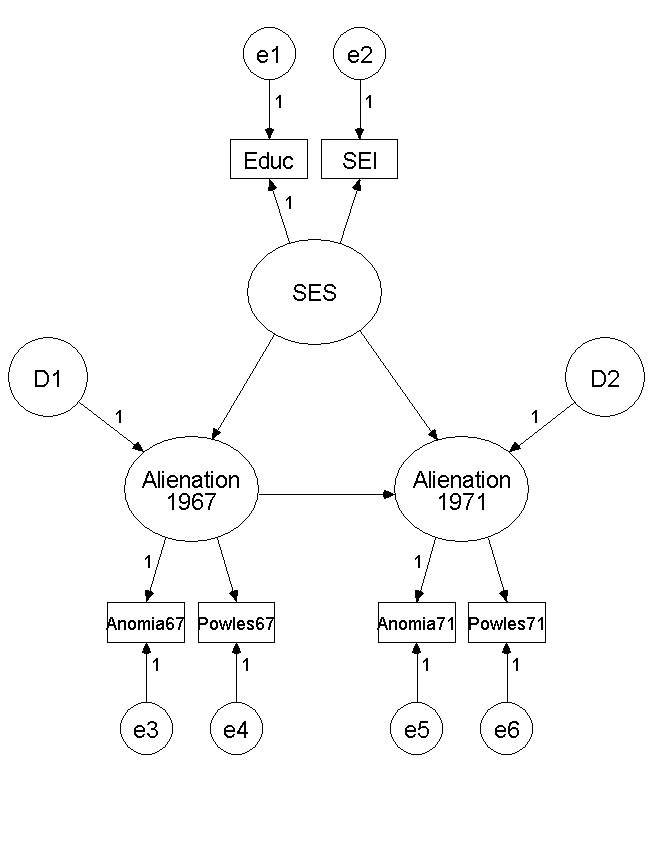 Structural model relates alienation in 1971 (F2) to alienation in 1967 (F1) and SES (G). F1 and F2 endogenous, G exogenous
        F2i = βF1i + g2Gi+u2i                   
        F1i = g1Gi + u1i
 Measurement model for alienation
       yji=aj +ljF1i  		j=1,2
       yji=aj +ljF2i  		j=3,4
 Measurement model for SES 
       xji=dj +kjGi  		j=1,2
BUGS code for Wheaton study (JAGS may be more economical). Standardised factors constraint
model  { for (i in 1:n) {  # structural model 
   F2[i] ~ dnorm(mu.F2[i],1);  
   mu.F2[i] <- beta* F1[i]+gam[2]*G[i]
   F1[i] ~ dnorm(mu.F1[i],1);  
   mu.F1[i] <- gam[1]*G[i]}
# normal N(0,1000) priors on coefficients 
# dnorm uses precision, inverse variance
 for (j in 1:2) {gam[j] ~ dnorm(0,0.001)} 
                     beta ~ dnorm(0,0.001)
# measurement equations for alienation 
for (i in 1:n) { for (j in 1:4) { y[i,j] ~ dnorm(mu[i,j],tau[j])}
 mu[i,1] <-  alph[1]+lam[1]*F1[i];  
 mu[i,2] <-  alph[2]+lam[2]*F1[i]
 mu[i,3] <-  alph[3]+lam[3]*F2[i];  
  mu[i,4] <-  alph[4]+lam[4]*F2[i]}
# PRIORS
for (j in 1:4){ alph[j] ~ dnorm(0,0.001); 
# gamma prior on precisions
                     tau[j] ~ dgamma(1,0.001)
# identifiability constraint on loadings to ensure 
# alienation construct is positive measure of alienation
                     lam[j] ~ dnorm(1,1) I(0,)}
# measurement of SES (G[i])
 for (i in 1:n) {  G[i] ~ dnorm(0,1)
 for (j in 1:2) { x[i,j] ~ dnorm(mu.x[i,j],tau.x[j])}
      mu.x[i,1] <-  del[1]+kappa[1]* G[i];  
      mu.x[i,2] <-  del[2]+kappa[2]* G[i]}
for (j in 1:2) {del[j] ~ dnorm(0,0.001);  
# gamma prior on precisions
                     tau.x[j] ~ dgamma(1,0.001)
# identifying constraint ensures +ve SES scale
                     kappa[j] ~ dnorm(1,1) I(0,)}}
Monitoring model related quantities
Use in standalone BUGS or include code in R routines calling BUGS/JAGS (e.g. rjags)
Suppose one were interested in posterior probabilities that F2i > F1i (alienation increasing for ith subject)
Add code for subject specific binary indicators which are monitored through MCMC iterations
    for (i in 1:n) {delF[i] <- step(F2[i]-F1[i])}
Posterior means of delF provide required probabilities
Widening Applications
Widening Applications of Latent Variable Methods: Space and Time Structured
Application contexts of Bayes SEM/factor models now include ecological (area level) health studies and time series. Usually no longer valid to assume units (i.e. areas, times) are independent. 
In area applications, spatial correlation in latent variables (aka common spatial factors) over the areas should be considered (case study II)
Dynamic factor models now standard tools for multivariate time series econometrics and for multivariate stochastic volatility in particular
Widening Applications of Latent Variable Methods: Multi-Level Latent Variable Models
Latent variable methods have potential in multilevel health studies 
Such models consider joint impact of individual level and area (or institution) level risk factors on health status. 
Also can consider interaction between levels (e.g. test whether effect of HRQOL on patient survival varies between clinics)
Widening Applications of Latent Variable Methods: Multi-Level Latent Variable Models
With several outcomes and indicators (data both multivariate & multilevel) can model both latent individual risks and area effects using common factors
Latent risks may be defined by reflexive and formative indicators (case study III)
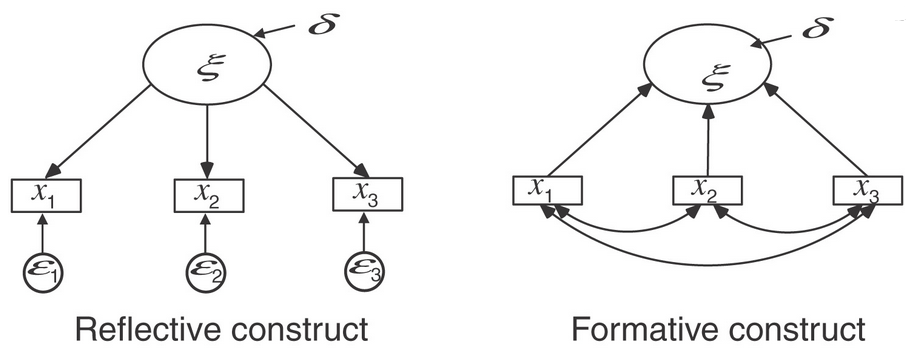 Spatial Priors
Spatial Priors for Geographic Health Datasets
Conditional Autoregressive (CAR) priors
These are priors for “structured” effects (labels of areas are important) as opposed to unstructured iid effects (exchangeable over different labellings)
Spatial factors represent unmeasured area level health risks varying relatively smoothly over space (regardless of arbitrary administrative boundaries)
Scenario 1: Social Indicator Confirmatory Model.
Many studies use latent area constructs to analyze population health variations, exam results, etc. 
Construct scores (e.g. area deprivation scores) derived from relevant indicators using multivariate techniques or other “composite variable” methods
Many health outcomes show “deprivation gradient”
Bayesian (statistical) approach: common spatial factors (deprivation, rurality, etc) based on relevant indicators Zim (m=1,..,M) such as unemployment, low income etc. Taking account of spatial structuring.
Example: McAlister et al (BMJ, 2004) compare heart failure rates, GP contact rates and prescribing data between Carstairs deprivation categories
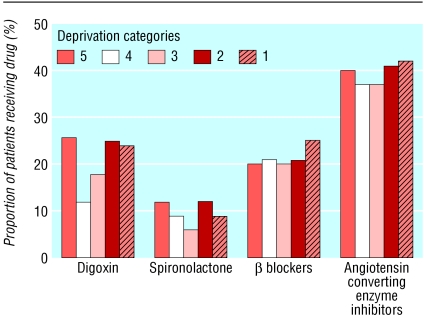 Scenario 2: Area Health Outcomes as Indicators of Common Morbidity
Observed indicators yij may be deaths, hospitalizations, incidence/prevalence counts, etc 
Common spatial factors as mechanism for “borrowing strength” (over indicators & areas)
Expected events (offset) Eij based on standard age rates: yij ~ Poisson(Eijrij) 
Univariate common spatial factor si 
         log(rij)=aj+ljsi
Provides summary measure of health risk
Example: Index of Coronary Heart Disease for Small Areas, IJERPH 2010
Univariate index of CHD morbidity (p=1) for London small areas using M= 4 observed small area health indicators. 
First two small area indicators (y1, y2) are male and female CHD deaths, while (y3, y4) are male and female hospitalisations for CHD
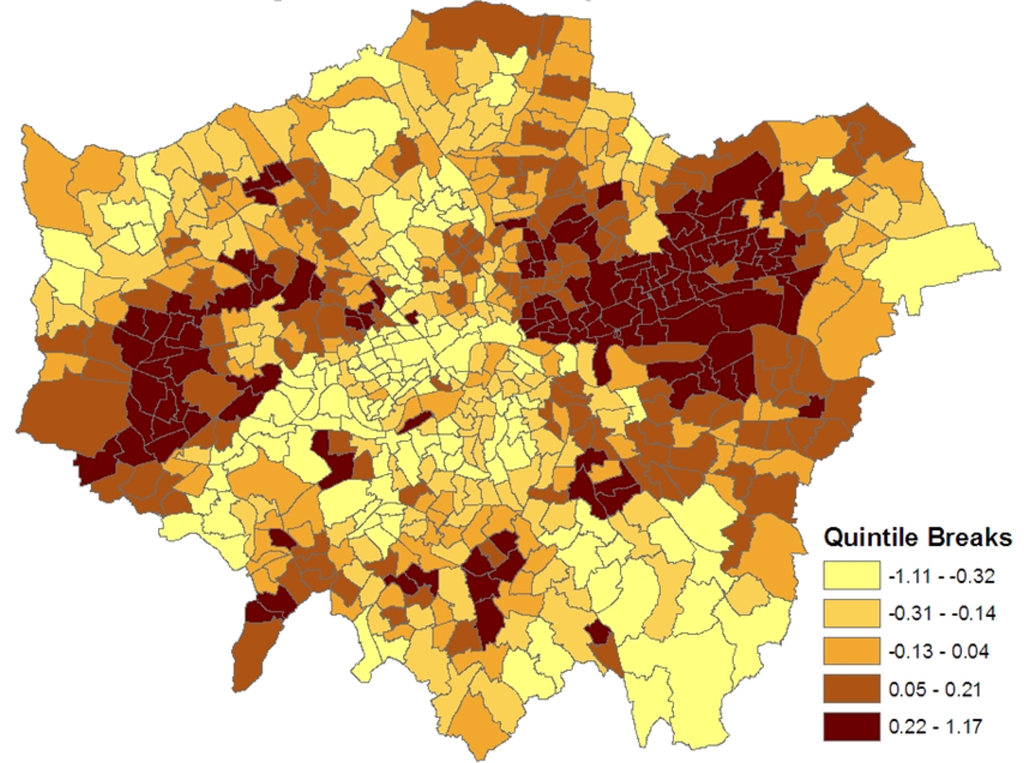 Identification: Location & Scale
Need isi=0 for location identification. Centre effects at each MCMC iteration.
Scale identifiability: 
EITHER set var(s)=1, with all lj free loadings (fixed scale)
OR leave var(s) unknown and constrain a loading, e.g. l1=1.0 (anchoring constraint)
Identification: Ensuring Consistent Labelling
Consider unit variance constraint  var(s)=1. Suppose diffuse priors are taken on loadings in  
          log(rij)=aj+ljsi  
without directional constraint. Then can have:
    a) lj all positive combined with si as positive measure of health risk (higher si in areas with higher CHD morbidity) 
    OR 
    b) lj all negative combined with si as negative measure of health risk (si higher in areas with lower CHD morbdity) 
For unambiguous labelling may be advisable to constrain one or more lj to be positive (e.g. truncated normal or gamma prior) or use anchoring constraint (e.g. l1 =1)
BUGS Code for univariate spatial factor
Nonlinear Latent Variables
Nonlinear factors
Nonlinear effects of LVs or interactions between them often relevant. Kenny and Judd (1984) specify structural model
          yi =  + 11i + 22i + 31i 2i +i
Nonlinear factor effects complicate classical estimation
Bayesian analysis involves relatively simple extensions
Example for spatial factor: simply take powers of common factor si, e.g.
           log(rij)=aj+ljsi+kjs2i
    with j as additional unknowns.
Spline Models
Or spline for nonlinear effects in common factor score si. Under fixed variance var(s)=1 option, site knots wk at selected quantiles on cumulative standard normal.
Then linear spline
      log(rij)=aj+ljsi+Skbjk(si- wk)+
bjk random effects. Difference penalties on bjk replaced by stochastic analogues (random walk priors) 
Ref: Lang, S., Brezger, A. (2004). Bayesian P-splines
CASE STUDIES
Case Studies
Social capital & mental health, multilevel model using Health Survey for England
Suicide and social indicators, spatial factors in ecological study for small areas (wards) in Eastern England
Cost progression in atrial fibrillation patients: Medicare patients in US. Latent morbidity defined by reflexive and formative indicators
Case Study I, Mental Health & Social Capital, Health Survey for England 2006
Journal of Geographic Systems 2010.
Y is mental health status (binary). Y=1 if GHQ12 score is 4 or more, Y = 0 otherwise. n=9065 adult subjects, likelihood Yi~ Bern(pi)
pi related to known subject level risk factors X and known indicators of geographic context, C (e.g. micro-area deprivation quintile, region of residence).
Additionally pi related to unobserved subject level risk factors, {F1i,F2i,...,Fpi}
Examples: social capital, perceived stress. 
Structural model:  Y~f(Y|X,C,F,b,g,l)
Structural Model
Regression, log-link (→ provides relative risk interpretation).
p=1 for single latent risk factor Fi (social capital)
log(pi)=βXi+γCi+lFi                  =β₀+β1,gend[i]+β2,age[i]+β3,eth[i]+β4,oph[i]+β5,own[i]
+β6,noqual[i]+g1,reg[i]+g2,dep[i]+g3,urb[i]+lFi
Measurement Model: Reflexive Indicators for Social Capital
Social capital measured by M survey items (e.g. questions about neighbourhood perceptions, organisational memberships), {Z₁,...,ZM}
                    Z~g(Z|F,k)            
e.g. with binary questions, link probability of positive response im=Pr(Zim=1) to latent construct via    
                    logit(im)=dm+kmFi
Formative Influences on Social Capital
Social capital may vary by demographic groups and geographic context (urban status, region, small area deprivation category, etc). 
So have multiple potential causes of F as well as multiple reflexive indicators
         F ~ h(F|X*,G*, φ)
X* and G* are individual and contextual variables relevant to causing social capital variations
Measurement Model
Standardised factor constraint, so that  and  coefficients unknown:
    Zim~g(Zim|Fi,k)
Fi~N(μi,1)     μi=φ1,gend[i]+φ2,eth[i]+φ3,noqual[i]+φ4,urb[i]+φ5,reg[i]
        +φ6,depquint[i].
   φ: fixed effects parameters with reference category (zero coefficient) for identification
Observed Reflexive Indicators of Social Capital
Social Support Score (Z1)
5 binary items (Z2-Z6) relate to neighbourhood perceptions (e.g. can people be trusted?; do people try to be helpful?; this area is a place I enjoy living in; etc)
Final item (Z7) relates to membership of organisations or groups.
Effect of F on 
Social capital has significant effect in reducing the chances of psychiatric caseness. 
l = -0.525 is coefficient for social capital effect
Relative risk 0.35 of psychiatric morbidity for high capital individuals (with score F=+1) as compared to low capital individuals (with F=-1). 
Obtained as exp(-0.525)/exp(0.525), or can monitor exp(-)/exp().
Micro-area Deprivation Gradient in LV, Social Capital (lower capital in more deprived areas)
Case Study II Suicide & Self Harm: Small Areas in Eastern England
Two classes of manifest variables
Y1-Y4: suicide totals in small areas (Y1=M suic, Y2= F suic, Y3= M self-harm, Y4= F self-harm)
Z1-Z14: Fourteen small area social indicators 
p=3 latent constructs (F1 social fragmentation, F2 deprivation, F3 urbanicity). Converse of F3 is “rurality”. These are “common spatial factors” with prior including potential correlation between areas
Local Authority Map: Eastern England
Geographic Framework
N=1118 small areas (wards). 
Small area focus beneficial: people with similar socio-demographic characteristics tend to cluster in relatively small areas, so greater homogeneity in risk factors
On other hand, health events may be rare, so benefits from borrowing strength
Confirmatory Measurement Sub-Model
Confirmatory Z-on-F model: each indicator Zk loads only on one construct Fq.
For indicator k1,..,14, Gk  1,2,3 denotes
   which construct it loads on. 
Regression with link g allows for overdispersion via “unique” w effects
      g(mik)= dk+k[k,Gk]F[Gk,i]+wik
Expected Direction of Confirmatory Model Loadings
Health Outcome (Structural) Model (Y-on-F effects)
Model for Y-on-F effects
          Yij ~ Po(Eijrij)   j=1,..,4
          log(rij)=aj+bj1F1i+bj2F2i+bj3F3i+uji
uji, iid effects for residual over-dispersion 
Coefficient selection on bjq using relatively informative priors under “retain” option when selection indicators Jjq=1 (j=1,..,4; q=1,..,3). Using diffuse priors means null model tends to be selected
Application III Modelling Changes in Health Spend
Aims: predict risk of deteriorating health status among atrial fibrillation patients using data on Medicare Beneficiaries in US. 
Patients grouped into four consumption classes: crisis consumers, heavy consumers, moderate consumers, and light/low consumers.
Focus:  transition from low or light use (at end 2007) to moderate, heavy or crisis use (by end 2008). Shifts to increased healthcare costs usually due to hospitalisation.
Application III Modelling Changes in Health Spend
Regression includes latent morbidity index, contextual factors (e.g. metropolitan residence), treatment (Warfarin) adherence and baseline consumption level. 
Regression is bivariate: as well as considering transition (or not) to higher cost levels, mortality as subsequent or alternative outcome within annual follow-up period is also considered
Application III Modelling Changes in Health Spend
Response 1, y1: Ordinal with J=4 categories, namely consumption class at end 2008. y1=1 for patients remaining in low or light use class at end 2008; y1=2, 3, 4  for patients moving to moderate/heavy/crisis classes
Observed y1i realisations of underlying continuous scale z,       
              zi=Ri+εi    Ri represents total risk, i denotes error term (e.g. logistic).
With cutpoints θj on z scale, have cumulative probabilities
         Sij=Pr(y1i≤j)=F(θj-Ri), 	j=1,..,J-1
and assuming logistic errors i, one has
        logit(Sij)=j-Ri.
Application III Modelling Changes in Health Spend
Influences on risk Ri: individual morbidity Mi, contextual factors Ci (e.g. region, local poverty), treatment variables Ti. There may be additional direct measures of functional status Vi.
Morbidity Mi is latent variable measured by 
(a) reflexive indicators, denoted {D1i,...,DKi} (e.g. pre-existing medical conditions)
(b) causative indicators or risk factors, denoted Xi=(X1i,..,XLi) such as age and ethnicity
Total risk:          
             Ri=1Mi+1Ci+1Vi +Ti.
Application III Modelling Changes in Health Spend
Response 2: mortality between end 2007 and end 2008 (y2i=1 for death, y2i=0 otherwise). Mortality provides additional information: higher morbidity subjects more likely to die earlier.
Latent morbidity Mi shared across the two outcomes:
 	y2i ~ Bern(φi)		
 	logit(φi)=ζ+α2Mi+δ2Ci+2Vi
Application III Modelling Changes in Health Spend
Assumed that latent morbidity Mi normal with mean Xiβ and unknown variance σ2. Xi are formative indicators
All reflexive indicators binary, so
       Mi ~ N(Xiβ,σ2)
       Dki ~ Bern(ρki),		k=1,..,K
       logit(ρki)=κk+λkMi,
For scale identification, loadings k (k=2,..,K) are taken as unknown, but 1=1 (anchoring constraint). 
For location identifiability, X variables omit  intercept.
Application III Modelling Changes in Health Spend
Reflexive indicators of latent morbidity: myocardial infarction (D1=1 for MI during 2007, 0 otherwise), heart failure, diabetes, IHD, stroke/TIA, inpatient during 2007, and years with AF (D7=1 if over 2 years, 0 otherwise).  
Causative risk factors: gender, ethnicity (white non-Hisp, black non-Hisp, Hispanic, Other), age. 
All K=7 reflective indicators relevant to defining morbidity. Highest loadings for heart failure, IHD and inpatient spell. 
 parameters show increased age, black and Hispanic ethnicity most significant for elevated morbidity (and hence also for transition to higher spend classes or for mortality).
Concluding Comments
Bayesian software options for latent variable and SEM applications now more widely available
Potentialities of BUGS (and R-BUGS interfaces) in dealing with problems commonly encountered with clinical data and in providing wider range of inferences
Examples: missing values, non-normal errors, complex data structures (multi-level, longitudinal)